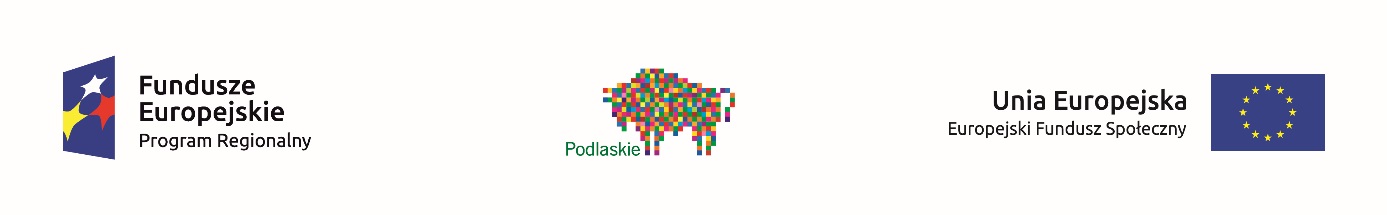 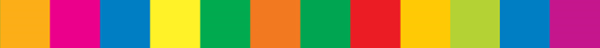 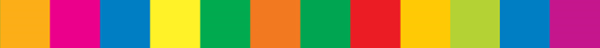 Regionalny Program Operacyjny Województwa Podlaskiego na lata 2014-2020 

Działanie 2.1 i 2.2wdrażane przez WUP w Białymstoku
Oś priorytetowa II 
Przedsiębiorczość i aktywność zawodowa
35 mln Euro



16,52 mln Euro
Typy projektów:
Instrumenty i usługi rynku pracy obejmujące działania aktywizujące wymienione w ustawie z dnia 20 kwietnia 2004 r. o promocji zatrudnienia i instytucjach rynku pracy, z wyłączeniem robót publicznych.

Programy podnoszące aktywność zawodową i zdolność do zatrudnienia, obejmujące m.in. następujące działania aktywizujące: 
wsparcie psychologiczno – doradcze, 
pośrednictwo pracy, 
poradnictwo zawodowe, 
warsztaty oraz szkolenia, w tym z zakresu technik aktywnego poszukiwania pracy i ich praktycznego zastosowania,
subsydiowanie zatrudnienia, 
staże, praktyki zawodowe
Działanie 2.1 Zwiększanie zdolności zatrudnieniowej osób pozostających bez zatrudnienia oraz osób poszukujących pracy przy wykorzystaniu aktywnej polityki rynku pracy oraz wspieranie mobilności zasobów pracy
Typy projektów:
Udostępnienie usług w zakresie opieki nad dziećmi w wieku do 3 lat poprzez tworzenie nowych miejsc opieki (zgodnie z Ustawą z dnia 4 lutego 2011 r. o opiece nad dziećmi w wieku do lat 3) 
Wsparcie pracodawców (w tym przedsiębiorców) w stosowaniu rozwiązań na rzecz godzenia życia zawodowego z prywatnym, w połączeniu ze wsparciem kierowanym do osób opiekujących się dziećmi w wieku do lat 3 w szczególności poprzez realizację: 
grantów na stanowisko w formie telepracy,
świadczeń aktywizacyjnych na zatrudnienie,
szkoleń, doradztwa, działań informacyjnych (jako działań uzupełniających), dotyczących elastycznych form pracy.
Działanie 2.2 Działania na rzecz równowagi praca – życie
Działanie 2.1 Zwiększanie zdolności zatrudnieniowej osób pozostających bez zatrudnienia oraz osób poszukujących pracy, przy wykorzystaniu aktywnej polityki rynku pracy oraz wspieranie mobilności zasobów pracy RPOWP 2014-2020
Ogólne informacje
Tryb pozakonkursowy
Cel szczegółowy działania - Zwiększenie aktywności i mobilności zawodowej oraz zdolności do zatrudnienia osób bezrobotnych, poszukujących pracy i nieaktywnych zawodowo

Typ projektu - Instrumenty i usługi rynku pracy obejmujące działania aktywizujące wymienione w ustawie z dnia 20 kwietnia 2004 r. o promocji zatrudnienia i instytucjach rynku pracy, z wyłączeniem robót publicznych.

Alokacja RPOWP na lata 2014-2020 - projekty pozakonkursowe PUP 27,9 mln euro.

W ramach niniejszego typu projektu zostały przeprowadzone 3 nabory projektów pozakonkursowych PUP.
Ogólne informacje dotyczące naborów
Ogólne informacje dotyczące naborów
Ogólne informacje dotyczące naboru
Ogólne informacje dotyczące naboru
Ogólne informacje dotyczące naboru
Ogólne informacje dotyczące naboru
Ogólne informacje dotyczące naboru
Ogólne informacje dotyczące konkursów
Tryb konkursowy
Cel szczegółowy działania - Zwiększenie aktywności i mobilności zawodowej oraz zdolności do zatrudnienia osób bezrobotnych, poszukujących pracy i nieaktywnych zawodowo
Typ projektu - Programy podnoszące aktywność zawodową i zdolność do zatrudnienia, obejmujące m.in. następujące działania aktywizujące: 
wsparcie psychologiczno – doradcze, 
pośrednictwo pracy, 
poradnictwo zawodowe, 
warsztaty oraz szkolenia, w tym z zakresu technik aktywnego poszukiwania pracy i ich praktycznego zastosowania,
subsydiowanie zatrudnienia, 
staże, praktyki zawodowe.

Alokacja RPOWP na lata 2014-2020 - projekty konkursowe 7,1 mln euro.
W ramach niniejszego typu projektu zostały ogłoszone 3 konkursy, w tym 2 zostały rozstrzygnięte.
Ogłoszone konkursy w ramach Działania 2.1
Ogólne informacje dotyczące konkursu
Ogólne informacje dotyczące konkursu
Ogólne informacje dotyczące konkursu
Rozstrzygnięte konkursy w ramach Działania 2.1
Rozstrzygnięte konkursy w ramach Działania 2.1
Działanie 2.1
Kontraktacja – 48%
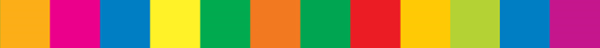 Program Operacyjny 
Wiedza Edukacja Rozwój 
2014-2020
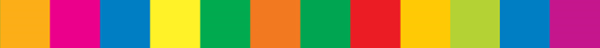 Program Operacyjny Wiedza Edukacja Rozwój 2014-2020

Działanie 1.1 Wsparcie osób młodych pozostających bez pracy na regionalnym rynku pracy- projekty pozakonkursowe 

Podziałanie 1.1.1 Wsparcie udzielane z Europejskiego Funduszu Społecznego
Ogólne informacje dotyczące naboru
Program Operacyjny Wiedza Edukacja Rozwój 2014-2020
Informacje nt. PO WER w latach 2015-2016
Program Operacyjny Wiedza Edukacja Rozwój 2014-2020
Informacje nt. PO WER w latach 2015-2016
Program Operacyjny Wiedza Edukacja Rozwój 2014-2020
Konkursy w ramach Działania 2.2 

 Działania na rzecz równowagi praca – życie RPOWP na lata 2014-2020
Ogólne informacje o konkursie
Cel szczegółowy działania - Zwiększenie aktywności zawodowej i zatrudnienia wśród osób sprawujących opiekę nad dziećmi do lat 3


Typ projektu - Udostępnienie usług w zakresie opieki nad dziećmi w wieku do 3 lat poprzez tworzenie nowych miejsc opieki (zgodnie z Ustawą z dnia 4 lutego 2011 r. o opiece nad dziećmi w wieku do lat 3)


W ramach niniejszego typu projektu zostały przeprowadzone 3 konkursy.
Ogłoszone konkursy w ramach Działania 2.2
Rozstrzygnięte konkursy w ramach Działania 2.2
Mapa utworzonych żłobków i klubów dziecięcych w ramach rozstrzygniętych konkursów
87 (w tym 15 miejsc w gminie Jeleniewo)
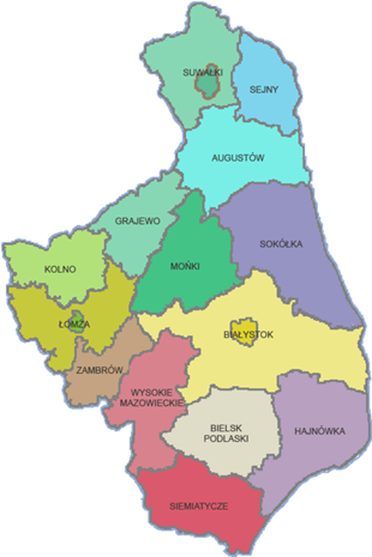 68
15
30
15
30
266 w tym:
- 15 w Czarnej Białostockiej
- 47 w Choroszczy
- 20 w Łapach
54
25
28 (w tym 14 miejsc w gminie Nowe Piekuty)
Działanie 2.2
Kontraktacja – 24%
Dziękujemy za uwagę …i zapraszamy
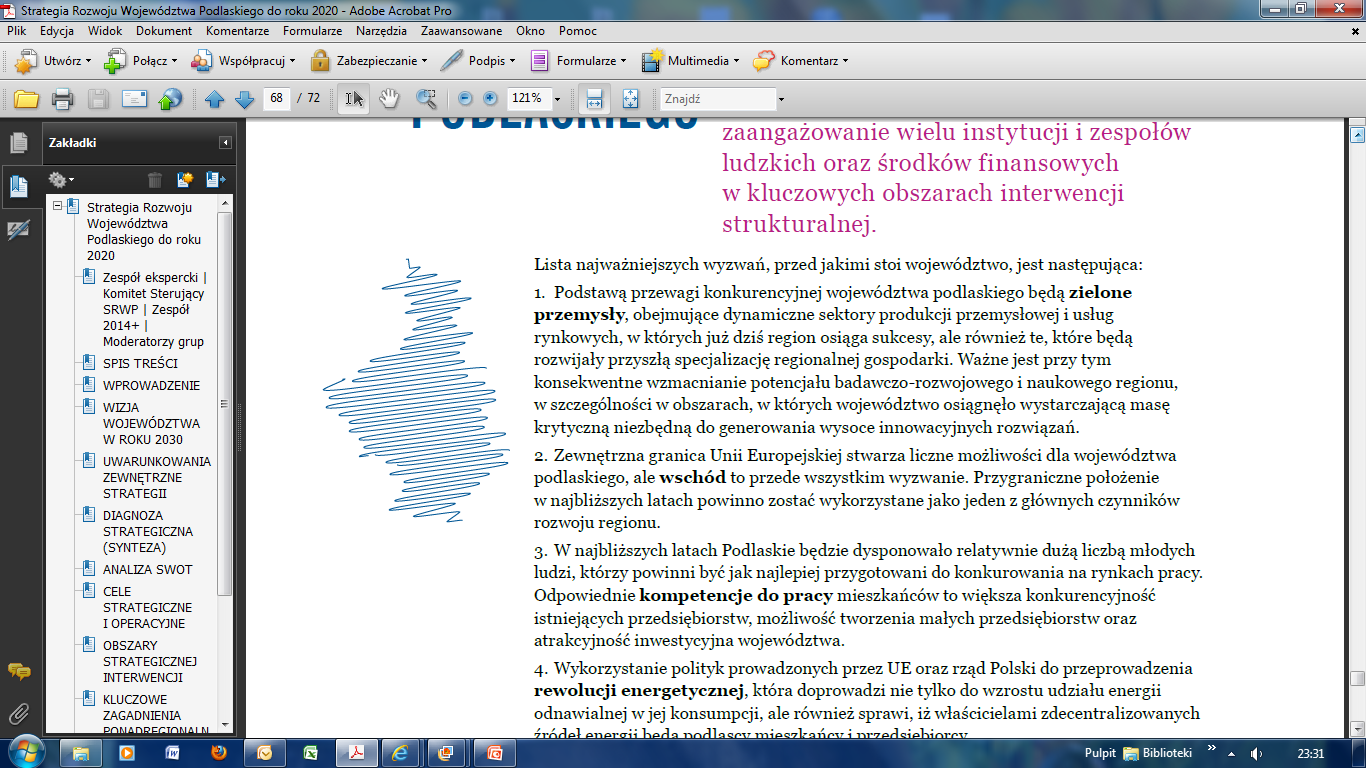 Wojewódzki Urząd Pracy w Białymstoku
www.wupbialystok.praca.gov.pl
Tel. 85 7497247